Fire Inspection and Code Enforcement
8th EditionInspector I
Chapter 1 — Duties and Authority
Learning Objective 1
Describe the duties of an inspector.
1–1
Know why governments have fire inspection and code enforcement.
1–2
Know who may be responsible for inspection programs.
1–3
An Inspector I must know what is required to perform the job properly.
1–4
Familiarize yourself with all legal resources that impact your duties.
1–5
Inspectors must know what their Level I job duties include.
1–6
Inspection programs may be found in one or more public organizations.
1–7
Fire prevention divisions can be staffed in different ways.
1–8
Know the duties of inspectors staffed in building departments.
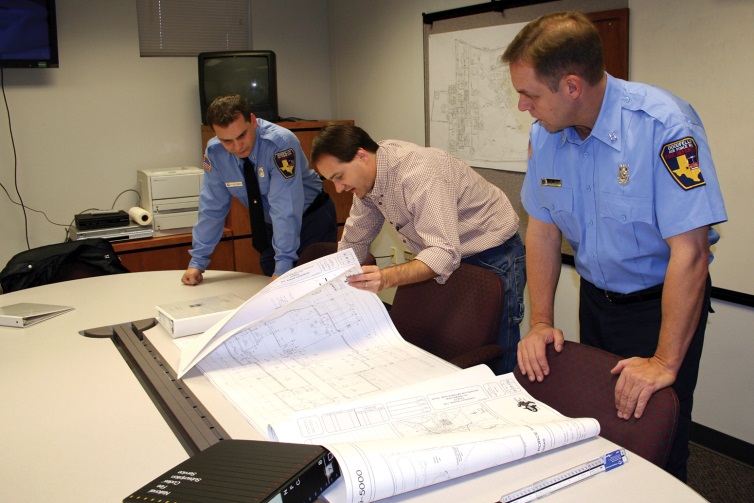 1–9
Know the responsibilities of inspectors in code enforcement departments.
1–10
Duties of third-party inspectors are similar to those of public inspectors.
1–11
Private fire safety inspectors usually work for insurance companies.
1–12
Inspectors need to be aware of training and certification options.
1–13
Several levels of certification are available to inspectors.
1–14
Several types of courses are available to inspectors.
1–15
Know the categories of fire and life safety inspections.
(Cont.)
1–16
Know the categories of fire and life safety inspections.
1–17
Know how to use Memorandums of Understanding.
1–18
REVIEW QUESTION
What are the categories of fire and life safety inspections that inspectors may be authorized to perform?
1–19
Learning Objective 2
Describe the legal guidelines for inspections.
1–20
Inspectors need to know the answers to certain questions.
1–21
Understand the primary goal of fire inspections.
1–22
Become familiar with the concept of due process.
1–23
Compliance infractions can be handled in several different ways.
1–24
An Inspector I should understand the prosecution process.
Defense arguments made
1–25
Civil proceedings involve one party filing suit against another party.
1–26
Criminal proceedings can involve various steps according to jurisdiction.
1–27
There are generally three types of criminal violations.
1–28
Inspection records may be needed as evidence in court proceedings.
1–29
Violations are given several time frames for abatement.
1–30
Inspectors must know the legal requirements for entering premises.
May not be admissible in court if obtained without
Warrant
Scheduled visit
1–31
Inspectors are always considered to be part of the prosecution.
1–32
Inspectors need to be familiar with common types of court proceedings.
1–33
Inspectors should be familiar with courtroom procedure and behavior.
1–34
Testimony is generally divided into two categories.
1–35
REVIEW QUESTION
What are the possible actions to ensure code compliance?
1–36
Summary
Inspectors are responsible for ensuring that the jurisdiction's fire and life safety program is successful.
By performing their assigned duties, inspectors review plans, issue permits, inspect new and existing facilities, and respond to complaints.
(Cont.)
1–37
Summary
Inspectors may be private or uniformed or nonuniformed public employees.
1–38